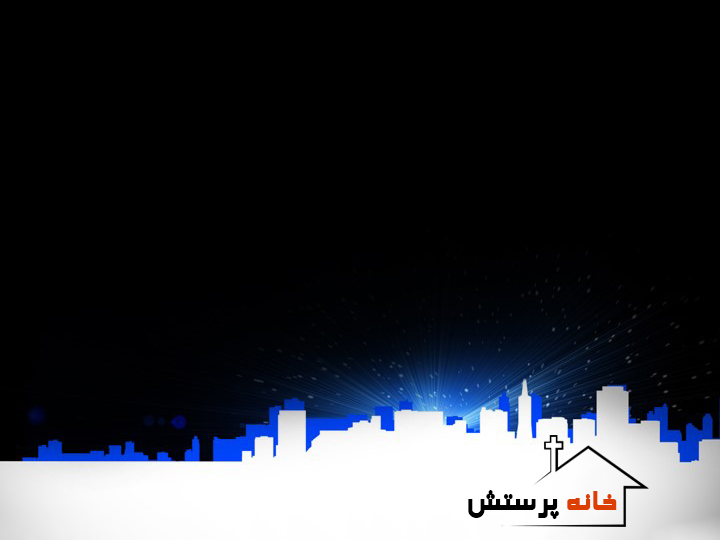 دست پر مهرت پدر جان، گرمی دلهای ماست
نام قدوست مسیحا، مرهم زخم های ماست
روح قدوس خداوند ، عشق تو در جان ماست
فیض و امید و حیاتم ، نام تو بر لبهای ماست
هللویاه هللویاه هللویاه هللویاه (2)
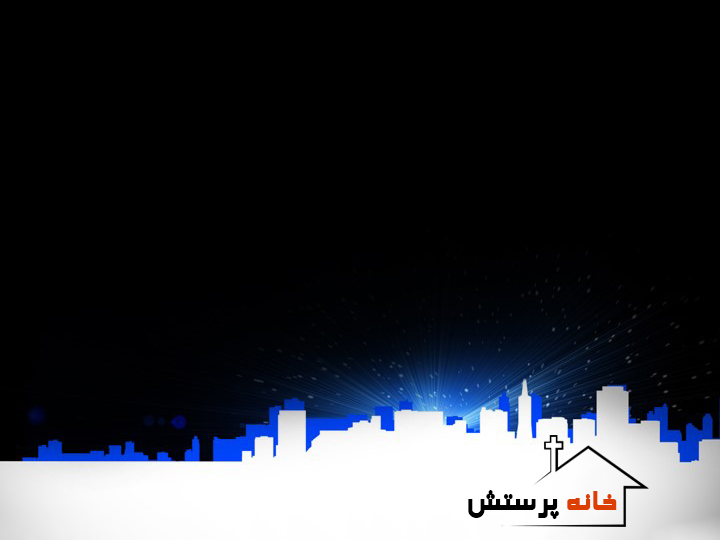 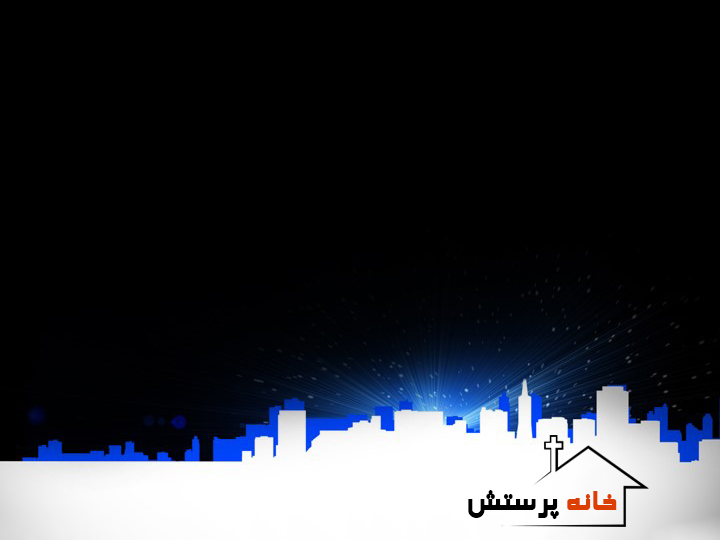 پادشاه عالمیان ، صلیبت نجات ماست
تو هستی شبان گله ، روح تو قوت ماست
عیسی بودنت پیروزی ، امید فردای ماست
صخره و پناه مایی ، خون تو شفای ماست
هللویاه هللویاه هللویاه هللویاه (2)
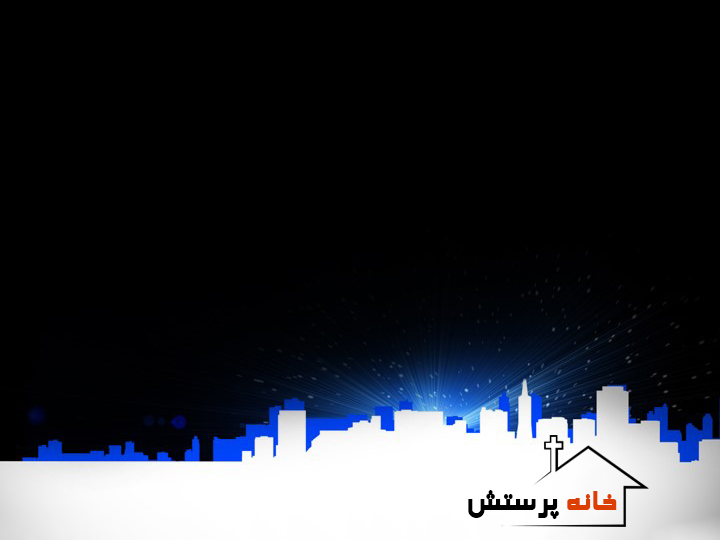